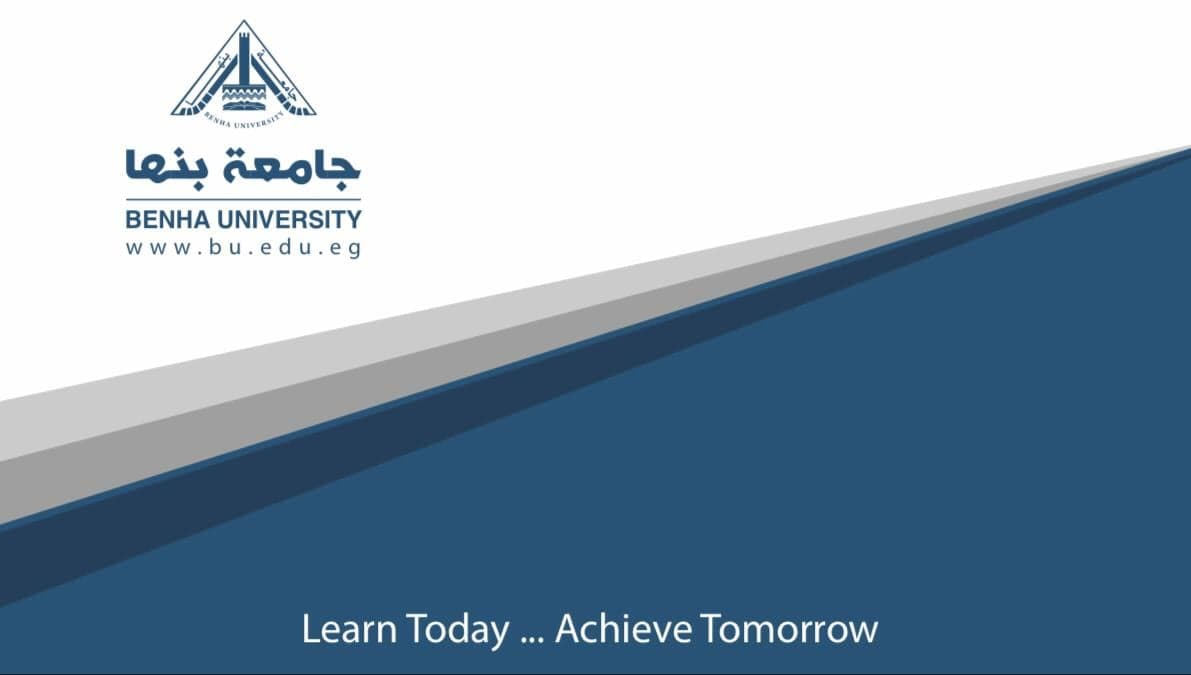 جغرافيا حيوية (أ)
المحاضرة الخامسة
الفرقة الثانية – قسم الجغرافيا
إعداد/ أ.م.د. هبه صابر
أولاً : نشأة الأحياء
      ظهرت الأحياء التي تنتشر اليوم في المحيط الحيوي نتيجة لعمليات طويلة من التطور والتغير تحت تأثير العوامل البيئية المختلفة سواء في الماضي أو الحاضر .
وليس هناك اتفاق بين العلماء على النشأة الأولى للحياة فقد اختلف العلماء فيما بينهم في تحديد هذه النشأة ، فمنهم من قدر بداية نشأة الحياة بنحو 2700 مليون سنة ، ومنهم من قدرها بحوالي 2000 مليون سنة . ويعتقد أن الحياة بدأت في المياه أولاً والدليل على ذلك قوله تعالى " وجعلنا من الماء كل شيء  حي "
يقسم العلماء أيضاً الكائنات الحي بحسب البيئة التي تعيش فيها إلي مجموعتين رئيسيتين هما : 
 
الكائنات الحية البرية : terrestrial weld life
        وتضم هذه المجموعة النباتات والحيوانات التي تعيش على اليابس الذي يمثل 29% من مساحة الكرة الأرضية ، من أشجار وحشائش وأعشاب ، وحيوانات ماشية وزاحفة ومتسلقة وطائرة .
 
الكائنات الحية المائية : marine weld life
      وتضم هذه المجموعة النباتات والحيوانات التي تعيش في المسطحات المائية التي تمثل 71% من مساحة الكرة الأرضية .
تطور الأحياء
 
         لاشك في أن تطور الأحياء عبر تاريخها الطويل قد مر بمراحل تطورية مختلفة وفي أثناء هذه المراحل كانت تختفي أنواع وتظهر أنواع أخرى .
ويعد لامارك  lamark أول من تقدم بنظرية التطور وأول من اعترض علي فكرة ثبات الأنواع وقسم الأحياء إلى مجموعات
ولم تكن نظرية التطور مقبولة على نطاق واسع إلا في النصف الثاني من القرن التاسع عشر عندما نشر كلمن داروين وألفرد اسل والس نظريتهما عن التطور . وقد ناقش داروين في كتابه أصل الأنواع المنشور عام 1859 نظرية التطور ، كما قدم ألفرد راسل فكرة نشوء الأنواع نتيجة للانتخاب الطبيعيnatural selection  أو البقاء للأفضل
ثانياً : مراحل تطور الحياة
أولاً : حقب ما قبل الكمبري :
       
      بالرغم من أن بعض العلماء يرجع بداية الحياة إلي 3800 مليون سنة ، والبعض الآخر يرجعها إلي 2700 مليون سنة ، إلا أن ما نعرفه من كائنات حية قد عاشت في حقب ما قبل الكمبري أي منذ حوالي60  مليون سنة قليل جداً ، ويرجع ذلك إلي أن حفريات هذه الكائنات الحية القديمة نادرة بسبب طبيعة الكائنات العضوية في فترة ما قبل الكمبري التي تتسم بطبيعتها الرخوة والهلامية بحيث لا تستطيع أن تترك بقايا ملموسة تكشف عن قصة تطورها بصورة واضحة .